Universita Degli Studi di Milano Bicocca, Italy
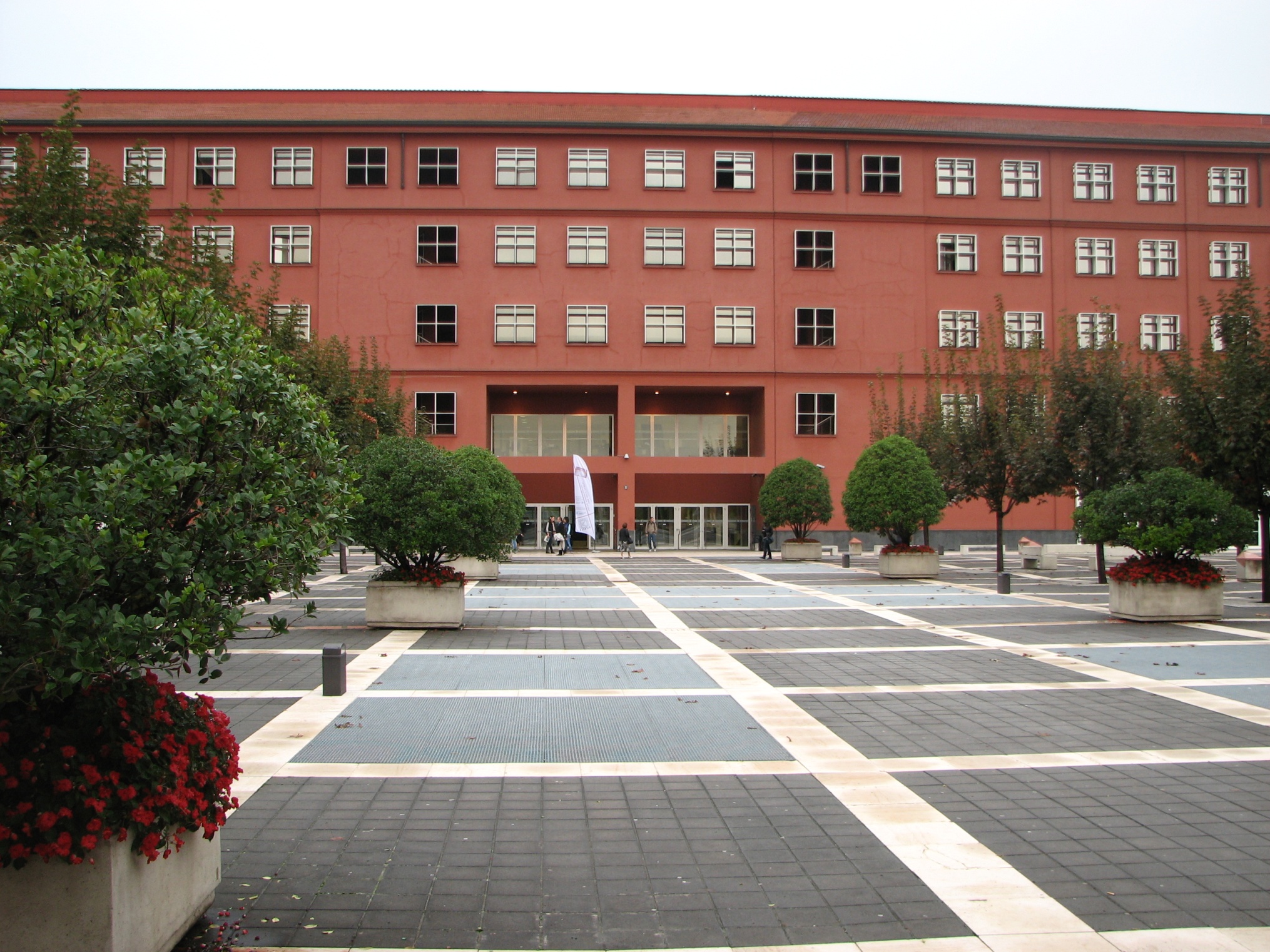 Overview
15-18 September 2009
Participants from 40+ countries
600 submissions, ~17% rate, 3-4 reviews
WI/IAT, 4 parallel sessions, 10+ workshops
7 invited talks
Overall conference topics
Query logs
Click-stream analysis
Personalization and recommender systems
Tagging, social networks
Semantic Web, uncertainty
Agent technologies, cognitive science
Robotics, distributed technologies
Search computing
Stefano Ceri
Politecnico di Milano

New multi-disciplinary science
Supposed to do the same things as SW(i.e. answer the toughest queries)
… but without the (online) semantics…
… bottom up = syntactic layer  semantics
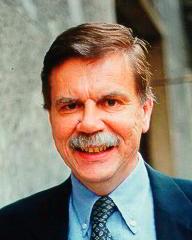 Actionable agent trading strategies
Chengqi Zhang
University of Technology, Sydney
Brokers and financial firms
Creating and combining actionable strategies for agent independent trading
Modeling domain knowledge
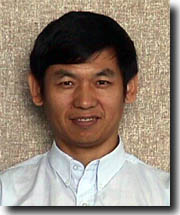 Intelligent social network modeling
Ronald R. Yager
Iona College, New Rochelle, U.S.A.
Supposedly in the 1% most cited guys out there (500+ papers, 7000+ citations)
Enriching social network modelingwith uncertainty and fuzzy sets
Bridging human understanding and formal network models
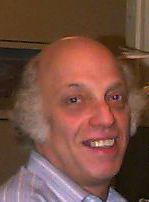 From brain informatics to WI
Yulin Qin
WIC Institute, Beijing; CMU, U.S.A.

Relation between WI and BI
Granular reasoning
Too in-depth on BI knowledge and ACT-R
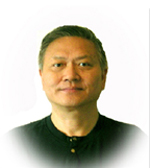 Malicious code detection
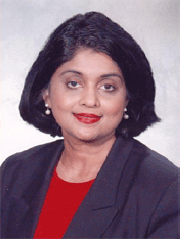 Bhavani Thuraisingham
University of Texas, Dallas

National and cyber security
Data mining for threats; intrusion detection
“Active defense” – we spread worms & viruses, obfuscate and try not to get caught
We cannot evaluate it as it is illegal and we would go to jail (but we aren’t the bad guys)
Swarm-bots and swarm intelligence
Marco Dorigo
Université Libre de Bruxelles, Belgium
Model robots based on ant swarms

What can many small/simple robots do?
Self-assembly
Morphology control
Path finding
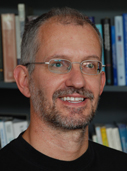 Agent based aiding of human teams
Katia P. Sycara
Carnegie Mellon University, U.S.A.
Adding agents to human teamsto facilitate communication and collaboration
Focus on time stressed environments
Radar operators
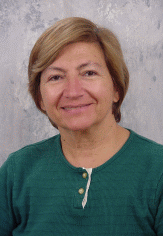 References
Proceedings…

Mining negative relevance feedback for information filtering – Yuefeng Li et al.
Are clickthroughs useful for image labelling? – Helen Ashman et al.
The geographical life of search – Ricardo Baeza-Yates et al.
Novel item recommendation by user profile partitioning – Neil Hurley et al.
Time-dependent models in collaborative filtering rec. systems – Liang Xiang et al.
An experimental analysis of suggestions in collaborative tagging – Dirk Bollen et al.
Personalized recommenders integrating social tags and item taxonomy – Huizhi Liang et al.
A DBLP search support engine – Yi Zeng et al.
Differential tag clouds: highlighting particular features in docs – Geraldo Xexeo et al.
Utilizing images for assisting cross-language IR on the web – Yoshihiko Hayashi et al.
A query construction service for large-scale web search engines – Ioannis Papadakis et al.
Final impressions
Fact retrieval	 Exploratory search
Web IR		 Web IR Support Systems
Focus on the users’ perspective
Enable users to make good decisions quickly
Improve user experience…			…not “just” precision & recall
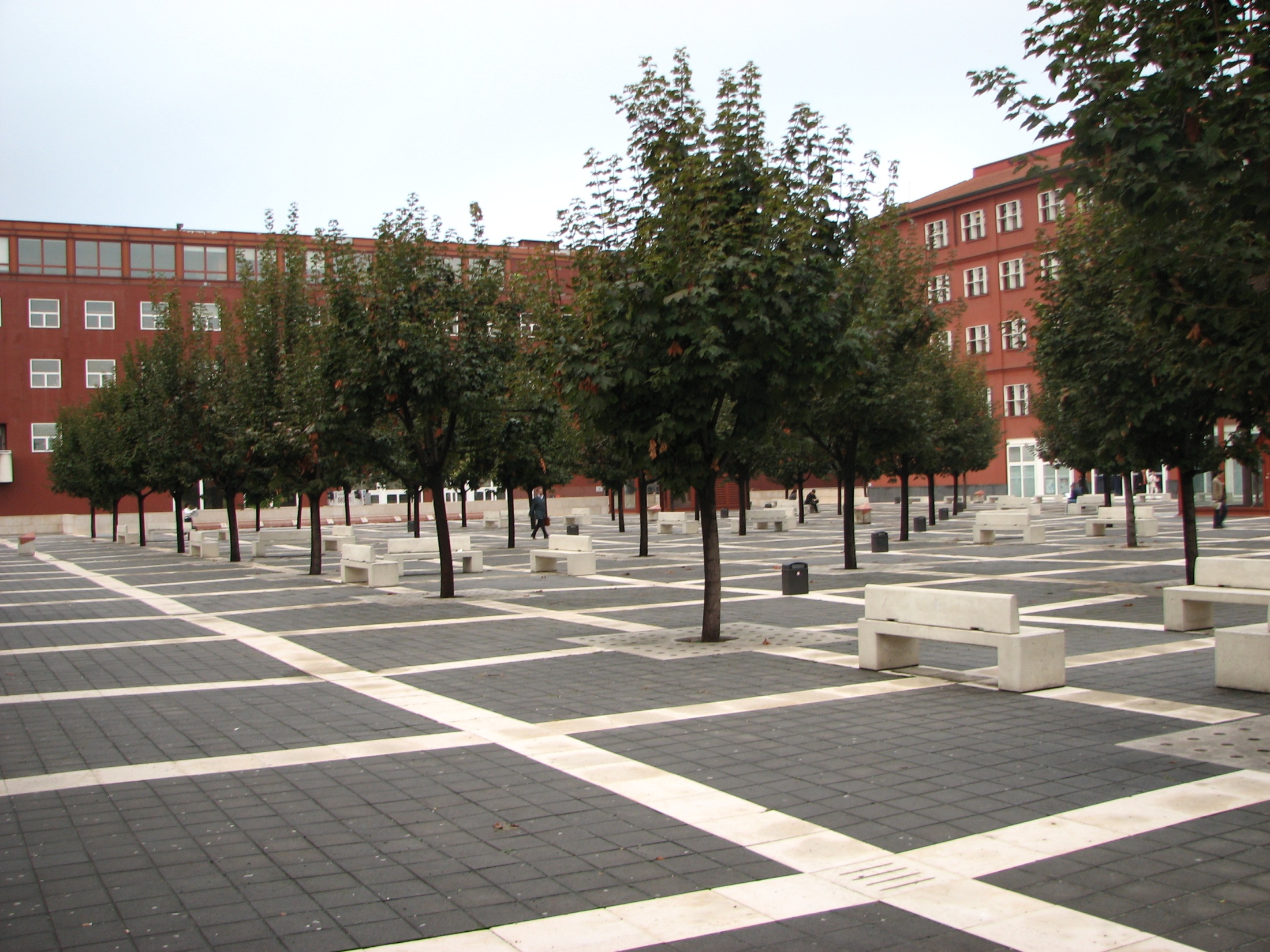 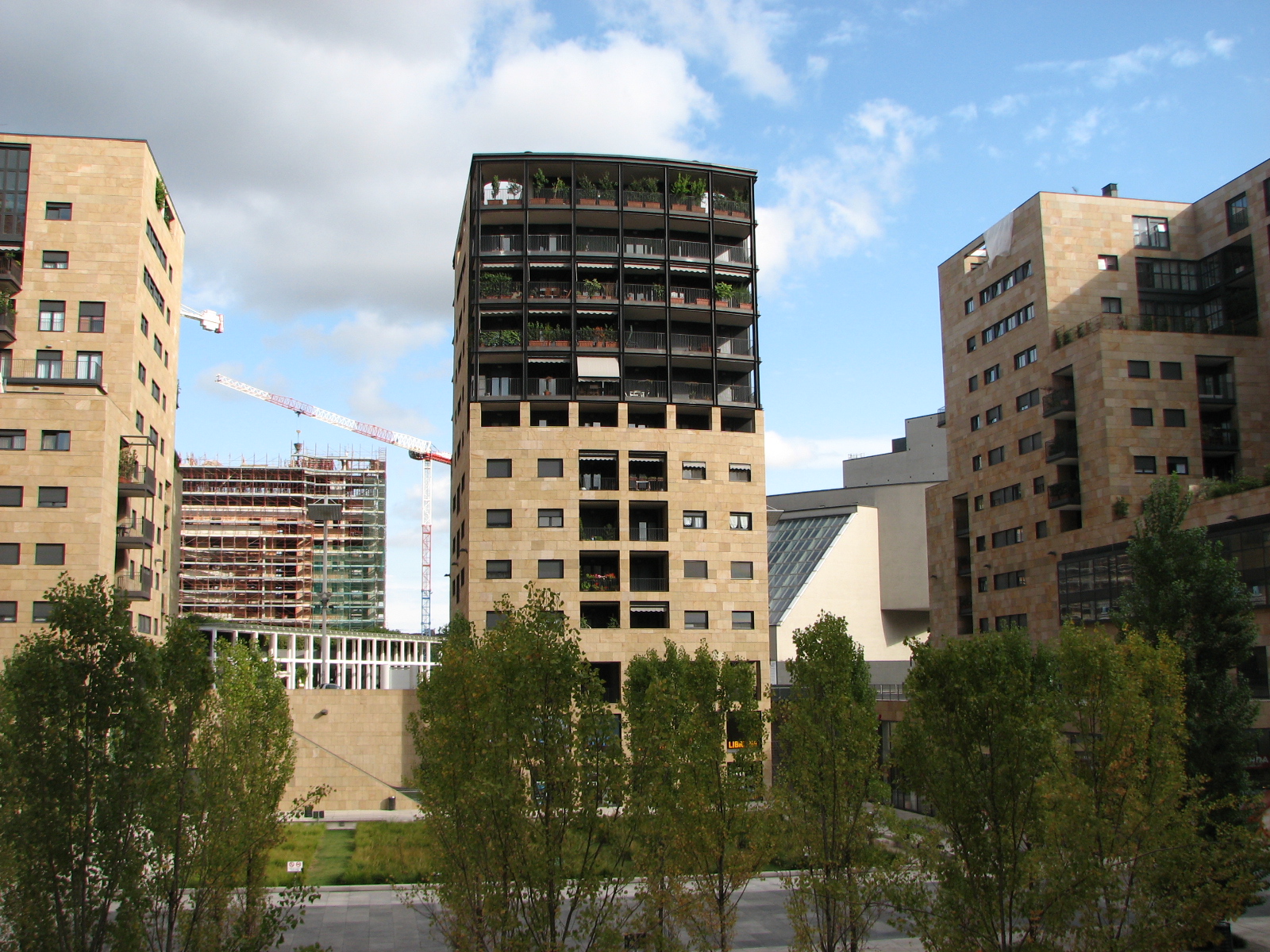 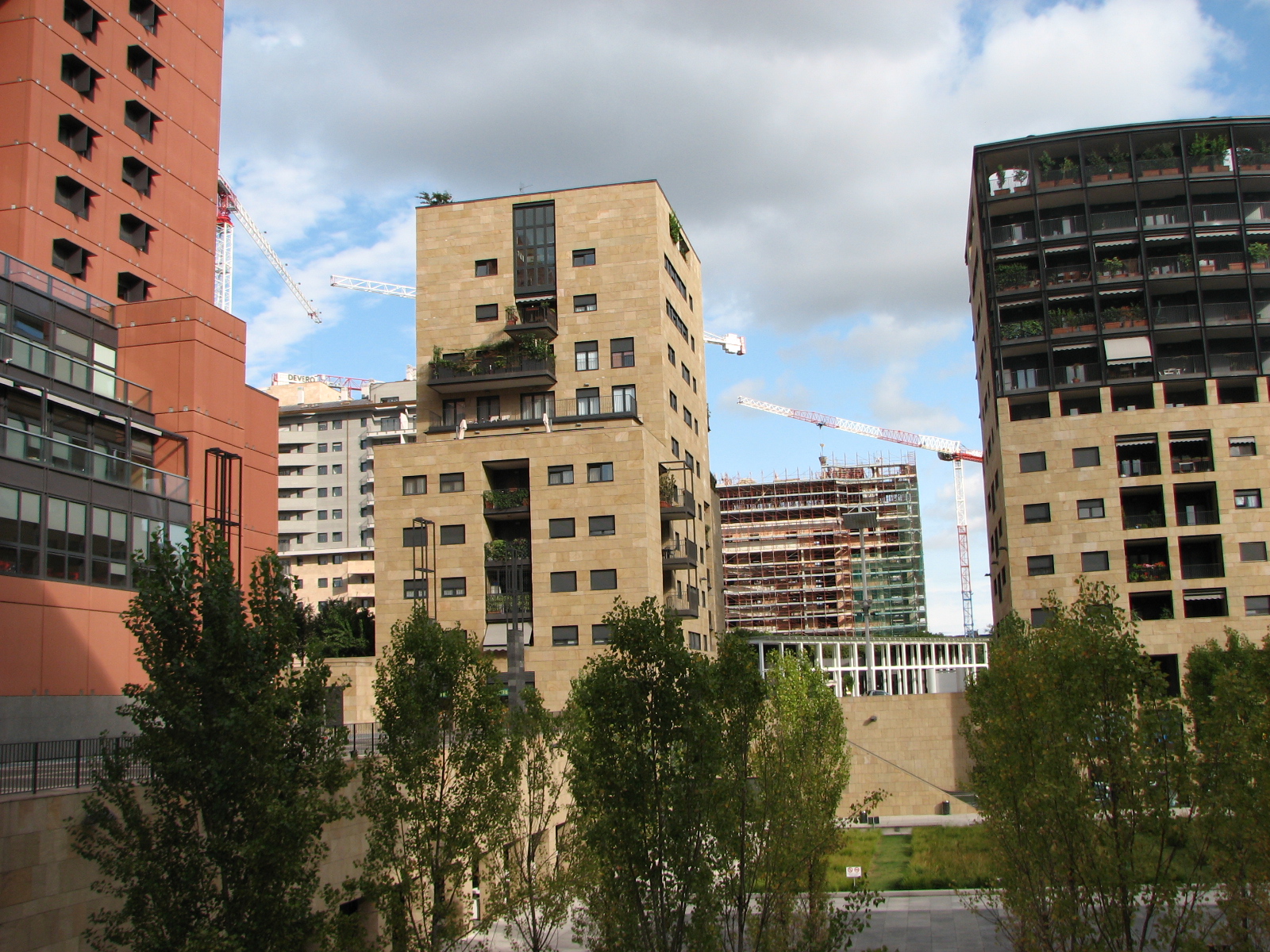 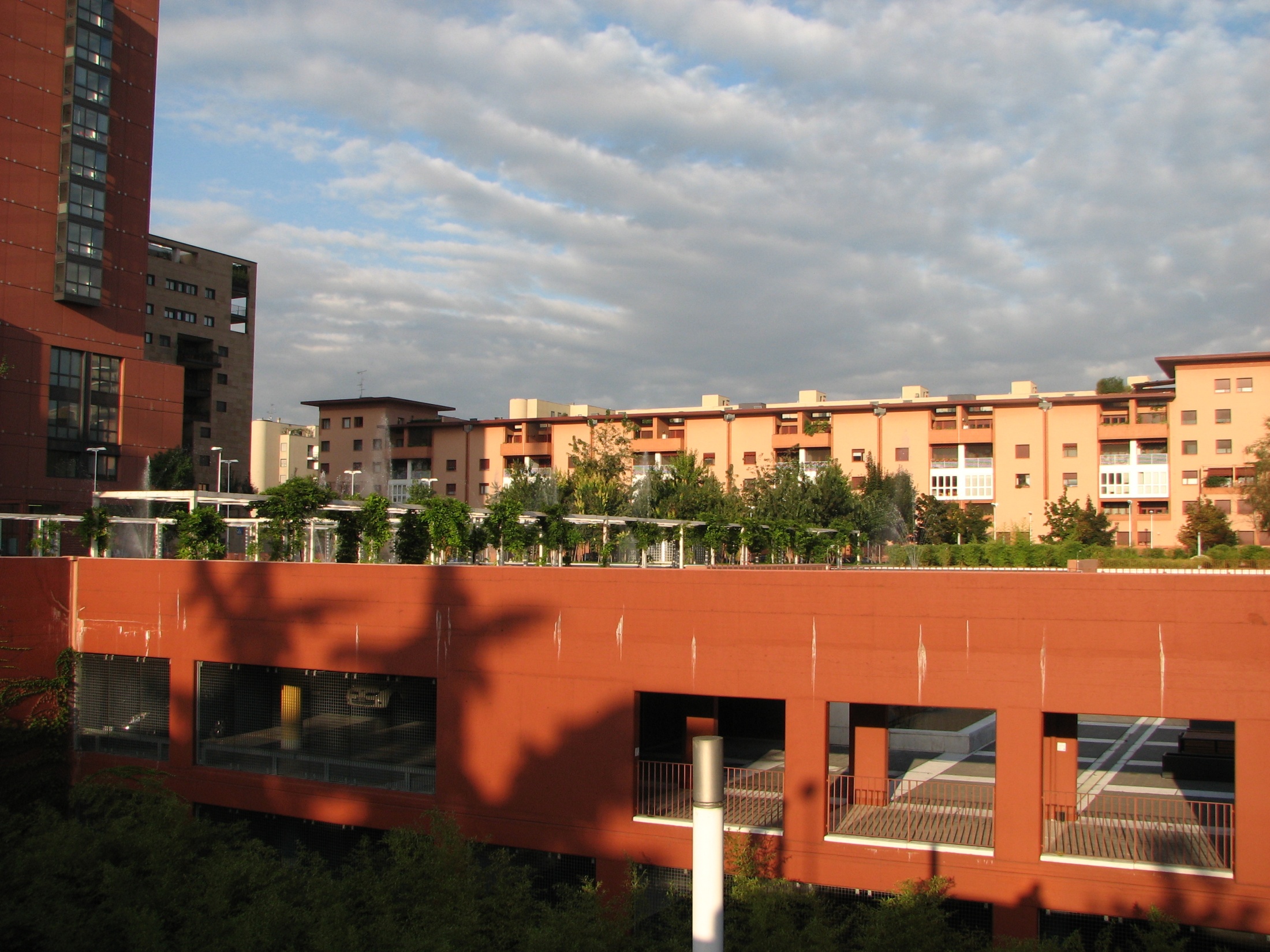